Introducing GIS – Cutting back on the cost of obesity
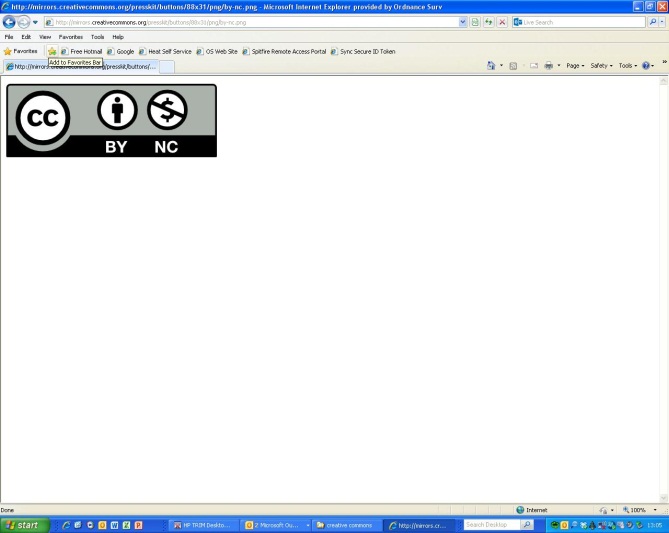 © EDINA at University of Edinburgh 2013
This work is licensed under a Creative Commons Attribution – Non-Commercial License
Example:  Location and names of takeaways
Example: Spreadsheet of chosen takeaways